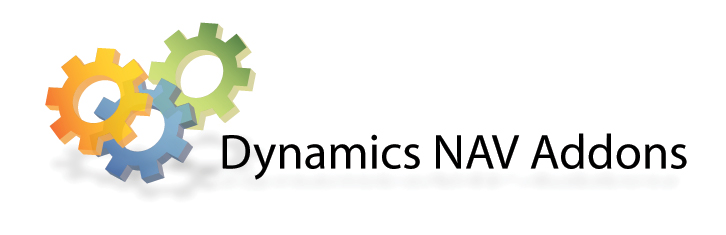 Easy PDF Email & FaxFor Business Central
Presented by Bob Cole
bob.cole@dynamicsnavaddons.com
Agenda
Why is Easy PDF Important?

 Functional Overview

 Demo

 Questions
Why is Easy PDF Important?
Batch Sending

 History/Audit Trail

 Email Message Templates Using Word, HTML, or Text

 Address Book
What’s New About Easy PDFin Business Central?
No Workstation/Server Config Required

    Web Client or RTC

     Send Email From Customer Card
Functional Overview
Manually, on-demand send documents instantly
 Store email/fax distribution list by customer, by document
 Send documents by customer’s “preferred method”.
 Store complete history of sent documents
 Store copy of sent document
 Batch send documents
 Combine documents being sent to a single email address
 Send messages in multiple languages linked to language code
  Create messages by user id, by document
Easy PDF Available in NAV…
NAV 2009 SP1/R2

 	NAV 2013/R2

 	NAV 2015, 2016, 2017, 2018

                               And

   Business Central
Demonstration
Let’s take a look…
Any Questions?
Visit us at www.dynamicsnavaddons.com for more information.
Also available for Microsoft Dynamics NAV:

	Easy PDF                       Dimension Management
   Easy Ship                      AR & Collections Mgr.
   Shipping Connector   Easy Currency Exchange
	User Session Control  Excel Journal Import
   Jet Reports Launcher